Seasonal Change Knowledge Mat
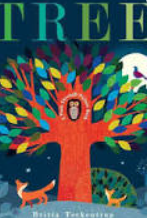 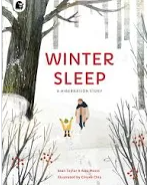 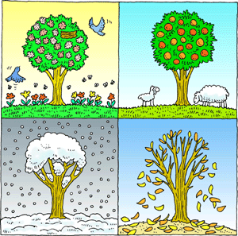 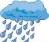